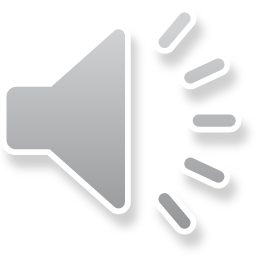 Kings
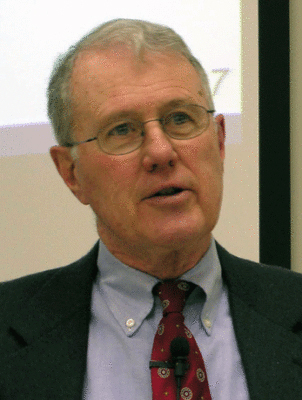 Lecture 15:  Jehoshaphat, Jehoram, Israel from Jehu to Hoshea
Dr. Robert Vannoy
ReNarrated by Dr. Perry Phillips© 2023  Robert Vannoy & Ted Hildebrandt
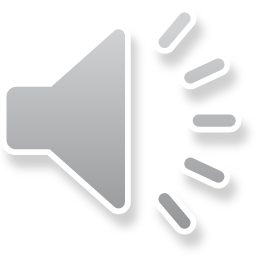 Kings
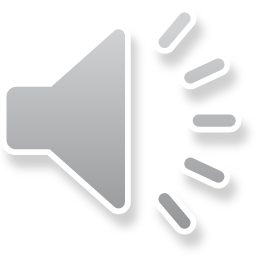 E. Judah under Jehoshaphat and Jehoram    1.  Jehoshaphat’s Accession – 1 Kings 15:24 
         Jehoshaphat in 2 Chronicles
         Jehoshaphat’s Son Marries Ahab’s Daughter & His Alliances with                Ahab
          Jehoshaphat & Ahab at Ramoth Gilead – Ahab’s Death 
           God Sends a Lying Spirit in the Mouth of Ahab’s Prophets
2.  Jehoram 2 Kings 8 & 2 Chron. 21 
      Jehoram Kills His Brothers
      Edomites Revolt and Jehoram’s Death
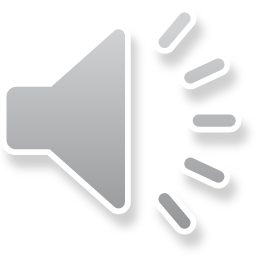 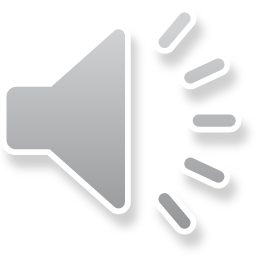 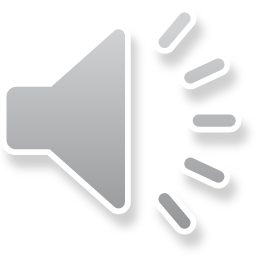 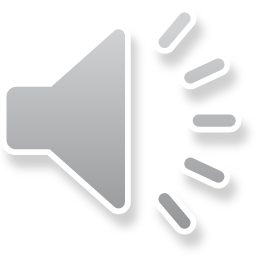 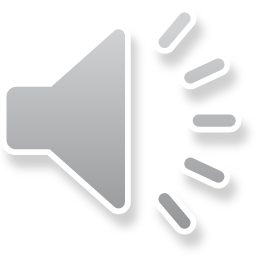 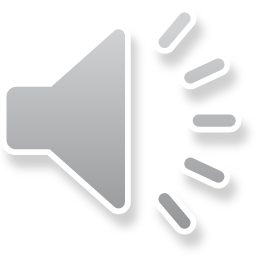 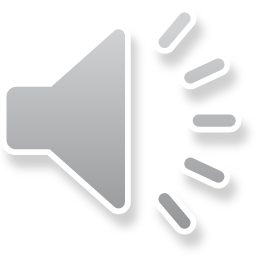 Kings
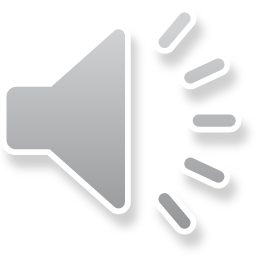 III. The Divided Kingdom from Jehu to Hoshea 
A.  Dynasty of Jehu 
1.  The Revolution of Jehu -- 2 Kings 9-10 and 2 Chronicles 22      a.  Jehu Anointed King – 2 Kings 9:1-13      b.  Jehu Kills Joram and Ahaziah – 2 Kings 9:14-29 
Prophecy - Fulfillment
Assyrian Black Obelisk – Jehu bowing
C.  Jezebel is Killed D.  Ahab’s Family is Killed 
The Succession of Jehu 
a.  Jehoahaz – 2 Kings 13:1-9
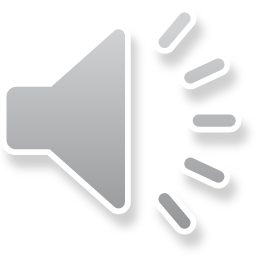 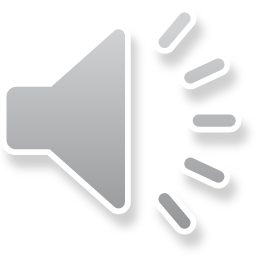 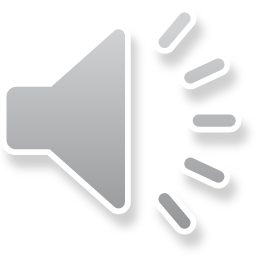 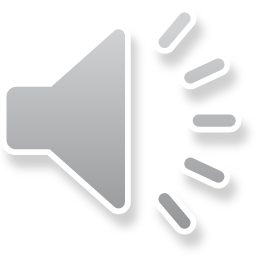 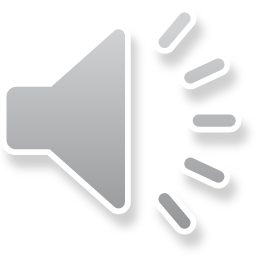 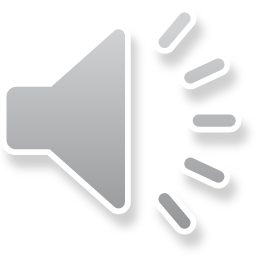 Kings
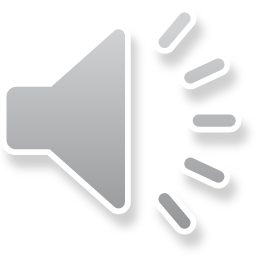 b.  Joash or Jehoash – 2 Kings 13:10-14:16 & 2 Chronicles 25:17-24
     Joash of Israel Defeats Amaziah of Judah 
c. Success of Jeroboam II & Jonah – 2 Kings 14:23-29
         On Jonah as Historical – 2 Kings 14:25
         More on Jeroboam II in Amos, Hosea and Jonah 
D.  Zechariah – 2 Kings 5:8-12 (753-752 BC)
Norther Kingdom Final Days of Instability 
B.  Judah During the Century after 841 BC
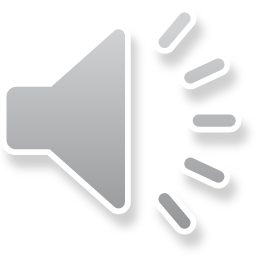 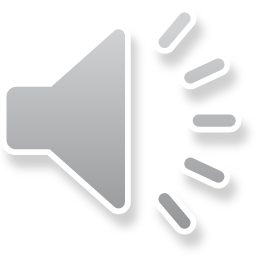 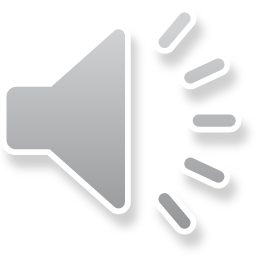 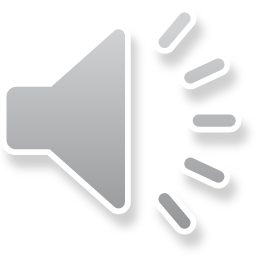 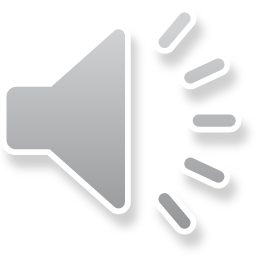 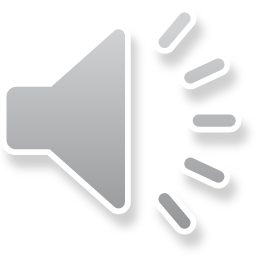 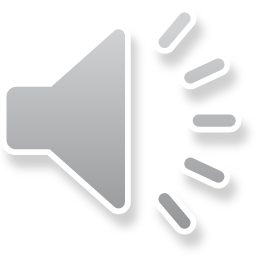 Kings
Video based on audio from Dr. Vannoy’s class at Biblical Theological Seminary. It was renarrated because the original audio was scratchy and it was turned into video by Ted Hildebrandt for Biblicalelearning.org.